Mobilità ospedaliera per le malattie rare in Regione Puglia
C.R.E.A. Sanità in collaborazione con A.Re.S.S. Puglia (Coordinamento Regionale Malattie Rare Puglia – Co.Re.Ma.R.)
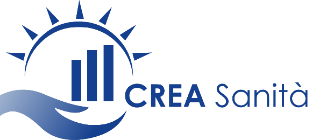 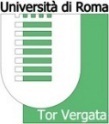 1
Le malattie rare in Regione Puglia
Obiettivo
Analisi della dinamica della mobilità passiva ospedaliera dei malati rari pugliesi
2
Le malattie rare in Regione Puglia
Metodologia
Attività di ricovero pazienti esenti presenti in anagrafica S.I.Ma.R.R.P. attraverso le SDO  Regione Puglia (2016)
Mobilità passiva ospedaliera (dove e per cosa) pazienti esenti presenti in anagrafica S.I.Ma.R.R.P.
3
Le malattie rare in Regione Puglia
Ricoveri dei MR (S.I.Ma.R.R.P.)
8.350 ricoveri* di esenti per MR nel 2016 presenti nel S.I.Ma.R.R.P.
72,4% (6.049 relativi a 3.838 pazienti) in Regione
27,6% (2.301 relativi a 1.456 pazienti) fuori regione
*si riferiscono ai soli soggetti risultanti nel S.I.Ma.R.R.P. al 1 Gennaio 2017
4
Le malattie rare in Regione Puglia
Ricoveri dei MR (S.I.Ma.R.R.P.) e regime
In Regione
(65,1%) 3.938 ricoveri ordinari
(34,9%) 2.111 ricoveri diurni
Fuori Regione 
56,7% (1.304) ricoveri ordinari
43,3% (997) ricoveri diurni
5
Le malattie rare in Regione Puglia
Ricoveri extra regionali
L’89,0% dei ricoveri fuori Regione si concentra in 6 Regioni
LAZIO (38,8%)
LOMBARDIA (15,2%)
LIGURIA (13,4%)
EMILIA ROMAGNA (10,3%)
TOSCANA (7,1%)
VENETO (4,2%)
Fonte: elaborazioni C.R.E.A. Sanità su dati SDO 2016 pz S.I.Ma.R.R.P., Regione Puglia
6
Le malattie rare in Regione Puglia
Ricoveri extra regionali
LAZIO (38,8%)
Osp. Ped. Bambin Gesù (60,8%)
Policlinico A. Gemelli (20,9%)
Policlinico Umberto I (7,1%)
Istituto Dermatologico dell’Immacolata (3,8%)
Complesso integrato Columbus  (C.I.C.) (2,5%)
Policlinico Univers. Campus Biomedico (1,5%)
……….
Fonte: elaborazioni C.R.E.A. Sanità su dati SDO 2016 pz S.I.Ma.R.R.P., Regione Puglia
7
Le malattie rare in Regione Puglia
Diagnosi principali ricoveri in Lazio (escluso OPBG)
DISTROFIA MUSCOLARE PROGRESSIVA EREDITARIA (8,3%)
OSTEOGENESI IMPERFETTA (7,1%)
ANOMALIE CONGENITE MULTIPLE,COSÌ DESCRITTE (6,3%)
PEMFIGO (6,3%)
ATROFIA MUSCOLARE SPINALE,NON SPECIFICATA (4,6%)
INSUFFICIENZA RESPIRATORIA CRONICA (4,0%)
VESCICA NEUROLOGICA SAI (2,6%)
PEMFIGOIDE (2,3%)
CISTITE INTERSTIZIALE CRONICA (2,0%)
MALATTIE DIFFUSE DEL CONNETTIVO,NON SPECIFICATE (1,7%)
ULCERA DEL TALLONE E DEL TARSO-METATARSO (1,7%)
ACALASIA E SPASMO DEL CARDIAS (1,4%)
DISTROFIA MUSCOLARE CONGENITA EREDITARIA (1,4%) 
EDEMA SECONDARIO DELLA CORNEA (1,4%) 
SINDROME DI EHLERS-DANLOS (1,4%)
CAUSE NON SPECIFICATE DI ENCEFALITE,MIELITE ED ENCEFALOMIELITE (1,4%) 
NEUROFIBROMATOSI TIPO I [MALATTIA DI VON RECKLINGHAUSEN] (1,1%)
8
Le malattie rare in Regione Puglia
Diagnosi principali ricoveri c/o Osp. Bambin Gesu’
DISTROFIA MUSCOLARE PROGRESSIVA EREDITARIA (3,0%)
SINDROME DI DOWN (3,0%)
DISFAGIA (2,8%)
ALTRO DI ALTRE ANOMALIE SPECIFICATE (2,6%)
NEUROFIBROMATOSI TIPO I [MALATTIA DI VON RECKLINGHAUSEN]  (2,2%)
RITARDO NON SPECIFICATO DELLO SVILUPPO (1,8%)
ITTIOSI CONGENITA (1,7%)
TUMORI MALIGNI DELLA RETINA (1,7%)
ALTRE DEGENERAZIONI SPECIFICATE CEREBRALI DELL'INFANZIA (1,5%)
ALTRE TALASSEMIE (1,5%)
ALTRE MICRODELEZIONI	(1,3%)
CHEMIOTERAPIA ANTINEOPLASTICA	(1,3%)
DIFETTO DELLO SVILUPPO FISIOLOGICO NORMALE,NON SPECIFICATO (1,3%)
RESTRINGIMENTO E STENOSI DELL'ESOFAGO (1,3%)
SINDROME VELO-CARDIO-FACCIALE	(1,3%)
BUFTALMO,NON SPECIFICATO (1,1%)
DISTURBI MISTI DELLO SVILUPPO (1,1%)
FEGATO SOSTITUITO DA TRAPIANTO	(1,1%)
MIDOLLO OSSEO SOSTITUITO DA TRAPIANTO (1,1%)
QUADRIPLEGIA CONGENITA (1,1%)
REFLUSSO ESOFAGEO (1,1%)
RETINOPATIA ESSUDATIVA (1,1%)
TRATTAMENTO PLURIDISCIPLINARE	(1,1%)
9
Le malattie rare in Regione Puglia
Ricoveri extra regionali
LOMBARDIA (15,2%)
Istituto Ricerca Scient.Privato San Raffaele (12,6%)
Fondazione Irccs Istituto Neurologico Carlo Besta (11,2%)
Azienda Ospedaliera Ospedali Riuniti Di Bergamo (5,2%)
Fondaz. Osp.Maggiore Pol. Mangiagalli E Reg.Elena (4,6%)
Istituto Clinico Humanitas Irccs (4,6%)
Istituto Ricerca Scient.Pubblico Policlinico San Matteo (4,3%)
Presidio Ospedaliero Ospedale Niguarda (4,3%)
Istituto 03037800 (4,0%)
Istituto Ricerca Scient.Privato Medea (4,0%)
Istituto 03094800 (3,4%)
Istituto 03094600 (2,9%)
Ospedale Classificato San Giuseppe - Milano Cuore Spa (2,3%)
Presidio Ospedaliero Spedali Civili Di Brescia (2,3%)
Istituto ricerca scient.privato istituto europeo di oncologia (2,0%)
………………….
Fonte: elaborazioni C.R.E.A. Sanità su dati SDO 2016 pz S.I.Ma.R.R.P., Regione Puglia
10
Le malattie rare in Regione Puglia
Diagnosi principali ricoveri in Lombardia
SCLEROSI LATERALE AMIOTROFICA	(4,9%)
CHEMIOTERAPIA ANTINEOPLASTICA (4,0%)
DISTROFIA MUSCOLARE PROGRESSIVA EREDITARIA (3,7%)
LEUCODISTROFIA	(2,0%)
ANOMALIE NON SPECIFICATE DELL'ARTO INFERIORE (1,7%)
COMPLICAZIONI DI TRAPIANTO DI POLMONE (1,7%)
INSUFFICIENZA RESPIRATORIA CRONICA (1,7%)
ALTRE MALATTIE DEGENERATIVE DEI NUCLEI DELLA BASE (1,4%)
COMPRESSIONE DELL'ENCEFALO (1,4%)
DISTURBI MIOTONICI (1,4%)
IPERTENSIONE PORTALE (1,4%) 
SCREENING PER ALTRI E NON SPECIFICATI DISTURBI ENDOCRINI,NUTRITIVI,METABOLICI E IMMUNITARI (1,4%) 
AMARTOMI VASCOLARI (1,1%) 
EMANGIOMA DELLA CUTE E DEL TESSUTO SOTTOCUTANEO	 (1,1%)
LUPUS ERITEMATOSO SISTEMICO (1,1%) 
POLINEUROPATIA DEMIELINIZZANTE INFIAMMATORIA CRONICA (1,1%)
11
Le malattie rare in Regione Puglia
Ricoveri extra regionali
LIGURIA (13,4%)
Istituto Gaslini (95,8%)
A.O. San Martino E Ist - Istituto Nazionale Per La Ricerca Sul Cancro - Genova (1,9%)
Ospedale San Paolo Di Savona (1,0%)
Fonte: elaborazioni C.R.E.A. Sanità su dati SDO 2016 pz S.I.Ma.R.R.P., Regione Puglia
12
Le malattie rare in Regione Puglia
Diagnosi principali ricoveri in Liguria
DISTROFIA MUSCOLARE PROGRESSIVA EREDITARIA (7,4%)
CHEMIOTERAPIA ANTINEOPLASTICA (5,5%)
ENCEFALOPATIA NON SPECIFICATA (5,5%)
INSUFFICIENZA RESPIRATORIA CRONICA (5,5%)
NEUROFIBROMATOSI TIPO I [MALATTIA DI VON RECKLINGHAUSEN] (3,9%)
CONDRODISTROFIA	(3,6%)
VISITA DI CONTROLLO SUCCESSIVA A CHEMIOTERAPIA (2,6%)
ALTRO	(1,9%)
MALATTIA DI HIRSCHSPRUNG ED ALTRI DISTURBI FUNZIONALI CONGENITI DEL COLON	(1,9%)
NANISMO,NON CLASSIFICATO ALTROVE	 (1,9%)
ALTRE MALATTIE DIFFUSE DEL CONNETTIVO,SPECIFICATE (1,6%)
GLICOGENOSI (1,6%)
EMATURIA (1,3%)
FENILCHETONURIA	(1,3%)
INSUFFICIENZA CORTICOSURRENALE	(1,3%)
LIPIDOSI	(1,3%)
TRATTAMENTO PER RIMOZIONE DI DISPOSITIVO DI FISSAZIONE INTERNA (1,3%)
13
Le malattie rare in Regione Puglia
Ricoveri extra regionali
EMILIA ROMAGNA (10,3%)
Azienda Ospedaliera Policlinico S. Orsola – Malpighi (16,4%)
Casa Di Cura Nigrisoli S.R.L. (13,4%)
Istituti Ortopedici Rizzoli (12,2%)
Istituto 08090301 (8,4%)
Azienda Ospedaliera Di Parma (7,6%)
Istituto 080153 (6,7%)
Azienda Ospedaliera Di Ferrara (4,6%)
Azienda Ospedaliera Policlinico – Modena (4,6%)
Casa Di Cura Piacenza (2,9%)
Casa Di Cura Villa Maria Cecilia (2,9%)
Hesperia Hospital Modena S.P.A. (2,5%)
Casa Di Cura "Prof. E. Montanari" S.P.A. (2,1%)
……….
Fonte: elaborazioni C.R.E.A. Sanità su dati SDO 2016 pz S.I.Ma.R.R.P., Regione Puglia
14
Le malattie rare in Regione Puglia
Diagnosi principali ricoveri in Emilia Romagna
DISTROFIA MUSCOLARE PROGRESSIVA EREDITARIA (8,8%)
MALATTIA DI TAKAYASU (3,4%)
NEUROFIBROMATOSI TIPO I [MALATTIA DI VON RECKLINGHAUSEN]	(3,4%)
ALTRE TALASSEMIE	(2,9%)
ATROFIA MUSCOLARE PROGRESSIVA (2,1%)
ASTIGMATISMO,NON SPECIFICATO (1,7%)
DISMETRIA ACQUISITA DELL'ARTO INFERIORE (1,7%)
PIEDE EQUINO,ACQUISITO	(1,7%)
ALLUCE VALGO (ACQUISITO)	(1,3%)
ALTRO TRATTAMENTO ULTERIORE POSTOPERATORIO SPECIFICATO (1,3%)
ARTROSI LOCALIZZATA PRIMARIA,ANCA	 (1,3%)
ENCEFALOPATIA METABOLICA	 (1,3%)
SINDROME DI BECHET (1,3%)
SORDITÀ NON SPECIFICATA	(1,3%)
TUMORI BENIGNI DELLE OSSA LUNGHE DELL'ARTO INFERIORE (1,3%)
15
Le malattie rare in Regione Puglia
Ricoveri extra regionali
TOSCANA (7,1%)

Azienda Ospedaliera Meyer (53,4%)
Spedali Riuniti (16,0%)
Azienda Ospedaliero Universitaria Pisana (12,9%)
Azienda Ospedaliera Careggi-villa Medicea (5,5%)
Fondazione Stella Maris (4,9%)
Casa Di Cura Val Di Sieve (2,5%)
Istituto 09023602 (2,5%)
……….
Fonte: elaborazioni C.R.E.A. Sanità su dati SDO 2016 pz S.I.Ma.R.R.P., Regione Puglia
16
Le malattie rare in Regione Puglia
Diagnosi principali ricoveri in Toscana
ALTRE DEGENERAZIONI SPECIFICATE CEREBRALI DELL'INFANZIA (6,7%)
ALTRE TALASSEMIE	(3,7%)
CONTROLLO DI TRACHEOSTOMIA (3,1%)
DISORDINI DEL METABOLISMO MITOCONDRIALE (3,1%)
ALLUCE VALGO (ACQUISITO)	(2,5%)
ALTRE MANIFESTAZIONI DI IPERINSULINISMO (2,5%)
CIRROSI EPATICA SENZA MENZIONE DI ALCOL (2,5%) 
EPILESSIA GENERALIZZATA CONVULSIVA,SENZA MENZIONE DI EPILESSIA NON TRATTABILE (2,5%) 
INSUFFICIENZA RESPIRATORIA ACUTA E CRONICA (2,5%)
TUMORI MALIGNI DELLA RETINA (2,5%) 
ANOMALIE NON SPECIFICATE DEL CERVELLO,DEL MIDOLLO SPINALE E DEL SISTEMA NERVOSO	 (1,8%)
PARAPLEGIA SPASTICA EREDITARIA (1,8%)
SCLEROSI TUBEROSA (1,8%)
………………….
17
Le malattie rare in Regione Puglia
Ricoveri extra regionali
VENETO (4,2%)

Azienda Ospedaliera Di Padova (30,9%)
A.O.U. di Verona (20,6%)
Ospedale S.Cuore Di Negrar (8,2%)
Casa Di Cura Abano Terme (7,2%)
Ospedale Di Vicenza (7,2%)
Istituto 05021204 (6,2%)
Istituto 05091201 (5,2%)
Associazione La Ns. Famiglia Ircss Medea (4,2%)
Ospedale Ca Foncello (2,1%)
Ospedale Di Castelfranco Veneto (2,1%)
……….
Fonte: elaborazioni C.R.E.A. Sanità su dati SDO 2016 pz S.I.Ma.R.R.P., Regione Puglia
18
Le malattie rare in Regione Puglia
Diagnosi principali ricoveri in Veneto
OSTEOGENESI IMPERFETTA	(6,2%)
ACALASIA E SPASMO DEL CARDIAS (5,2%)
ALTRE FORME DI DISTACCO DELLA RETINA (3,1%)
CHERATOCONO,NON SPECIFICATO (3,1%)
ALTRE TALASSEMIE (2,1%)
ATASSIA DI FRIEDREICH (2,1%)
CALCOLOSI RENALE	(2,1%)
CHERATOCONO,MANIFESTAZIONE STABILE (2,1%)
CUORE SOSTITUITO DA TRAPIANTO (2,1%)
ENCEFALOPATIA NON SPECIFICATA (2,1%)
FENILCHETONURIA	(2,1%)
MALATTIA RENALE CRONICA, STADIO FINALE (2,1%)
QUADRIPLEGIA,NON SPECIFICATA (2,1%)
REFLUSSO ESOFAGEO (2,1%)
RETINOPATIA ESSUDATIVA (2,1%)
UNILATERALE,COMPLETA (2,1%)
……..
19
Le malattie rare in Regione Puglia
Limiti dello studio
I luoghi della migrazione ospedaliera potrebbero essere sottostimati, essendo l’analisi limitata ai solo pz presenti in anagrafica S.I.Ma.R.R.P. (con diagnosi/esenzione «validata»)
20
Elaborazioni a cura del Consorzio per la Ricerca Economica Applicata in Sanità, Università «Tor Vergata» Roma
www.creasanita.it
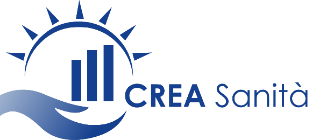 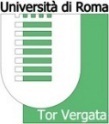 21